Pierre COMPTABLE
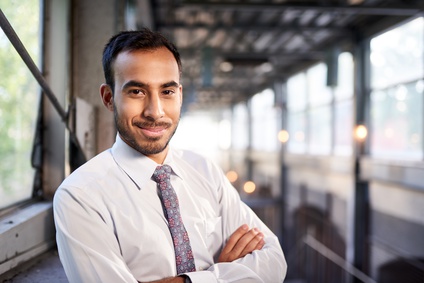 Assistant Comptable Expérimenté avec une Solide Compétence en Gestion Financière
A propos de moi
Assistant comptable professionnel avec plus de 10 ans d'expérience dans diverses industries. Compétent dans la gestion des comptes clients et fournisseurs, le suivi de la trésorerie et la préparation des états financiers. Reconnu pour mon attention aux détails, ma capacité à respecter les délais serrés et mon expertise en logiciels comptables.
Contact
+336 01 02 03 04
votre.nom.prenom@gnail.com
Marseille, France
linkedin.com/votre-profil
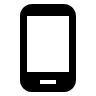 Expériences Professionnelles
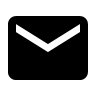 Assistant Comptable, L'Oréal, Paris, France, 2015 – Présent

Gestion des comptes clients et fournisseurs.
Suivi de la trésorerie.
Préparation des états financiers.

Assistant Comptable, Total, Paris, France, 2012-2015

Gestion de la facturation.
Suivi des comptes clients.
Support dans la préparation des états financiers.
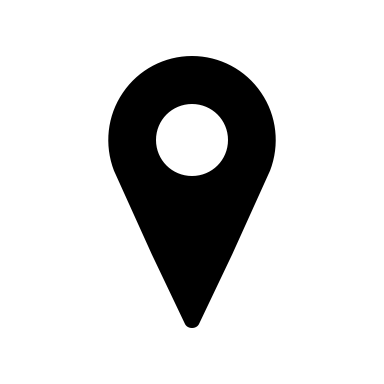 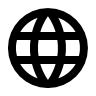 Formation & Certifications
Diplôme de Comptabilité et de Gestion (DCG), Conservatoire National des Arts et Métiers, Paris, France, 2008-2011.
Compétences métier
Langues
Français (langue maternelle)
Anglais (B2 - Cadre européen commun de référence pour les langues)
Gestion des comptes clients et fournisseurs.
Suivi de la trésorerie.
Préparation des états financiers.
Connaissance des logiciels comptables (SAP, Quickbooks).
Hobbies
Qualités
Football en amateur pour la condition physique et le travail d'équipe.
Lecture de romans policiers.
Visite de musées et d'expositions d'art pour la culture générale.
Excellentes compétences en organisation et en gestion du temps.
Attention aux détails.
Capable de travailler sous pression pour respecter les délais.
Bonne compétence en résolution de problèmes.
Cher(e) Candidat(e)

Merci d'avoir téléchargé ce modèle sur notre site. Nous espérons qu'il vous aidera à mettre en valeur votre CV.

---------------------------------------------------------------------------------------

Besoin de conseils pour rédiger votre CV ou vous préparer pour l’entretien d’embauche ? Consultez nos articles :

- Le titre du CV : guide pratique + 30 exemples
- Comment mettre en valeur son expérience professionnelle ?
- Rédiger une accroche de CV percutante + 9 exemples
- Les 7 points clés d'un CV réussi
- Personnalisez votre CV avec des icônes gratuites
- Bien préparer son entretien 

Nous proposons également plusieurs centaines d'exemples de lettres de motivation classées par métier et des modèles pour les mettre en forme.

- 1200 exemples de lettres de motivation 
- Les modèles de courrier
- Tous nos conseils pour rédiger une lettre efficace 


Nous vous souhaitons bonne chance dans vos recherches et vos entretiens  


Enfin, rappelez-vous qu'une bonne candidature est une candidature personnalisée ! Prenez donc le temps de la rédiger avec soin car elle décrit votre parcours professionnel et votre personnalité. 








----------------
Copyright : Les contenus diffusés sur notre site (modèles de CV, modèles de lettre, articles ...) sont la propriété de creeruncv.com. Leur utilisation est limitée à un usage strictement personnel. Il est interdit de les diffuser ou redistribuer sans notre accord. Contenus déposés dans 180 pays devant huissier. Reproduction strictement interdite, même partielle. Limité à un usage strictement personnel. Disclaimer : Les modèles disponibles sur notre site fournis "en l'état" et sans garantie.

Créeruncv.com est un site gratuit.